Окружающий мир3 класс«Школа России"
Тема: В царстве грибов       Цель:
получить новые знания о грибах
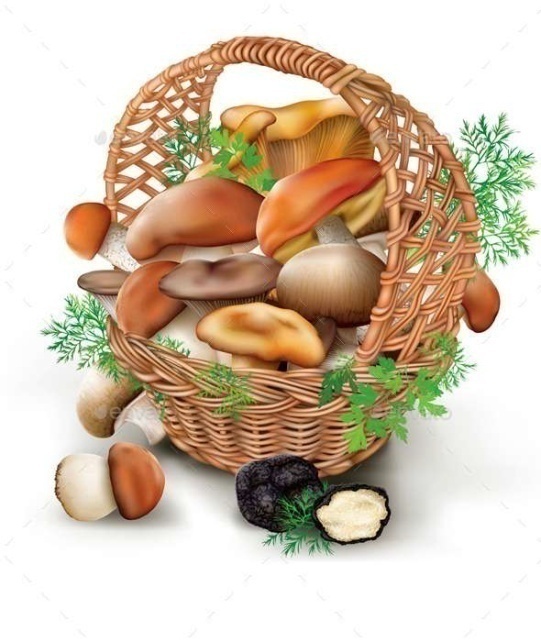 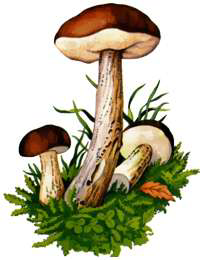 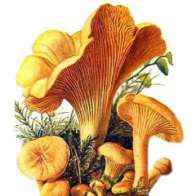 Ответим на вопросы:
Какое строение имеют грибы?
Как размножаются грибы?
Какие они бывают?
Какое значение имеют грибы для леса и человека?
Как правильно собирать грибы?
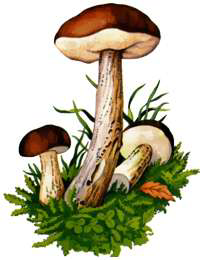 «Верите ли вы…»
…у грибов нет корней?
…подземная часть гриба может быть в 1000 раз больше, чем надземная?
…ядовитые грибы могут быть полезны?
…хлеб делают с использованием грибов?
…плесень полезна?
…грибы образуют «ведьмины кольца»?
…при сборе грибов, их нужно выкручивать из земли?
…грибы можно назвать санитарами
 леса?
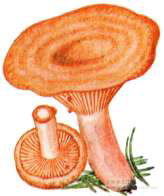 Девиз:
Вместе не трудно,вместе не тесно,вместе легкои всегда интересно!
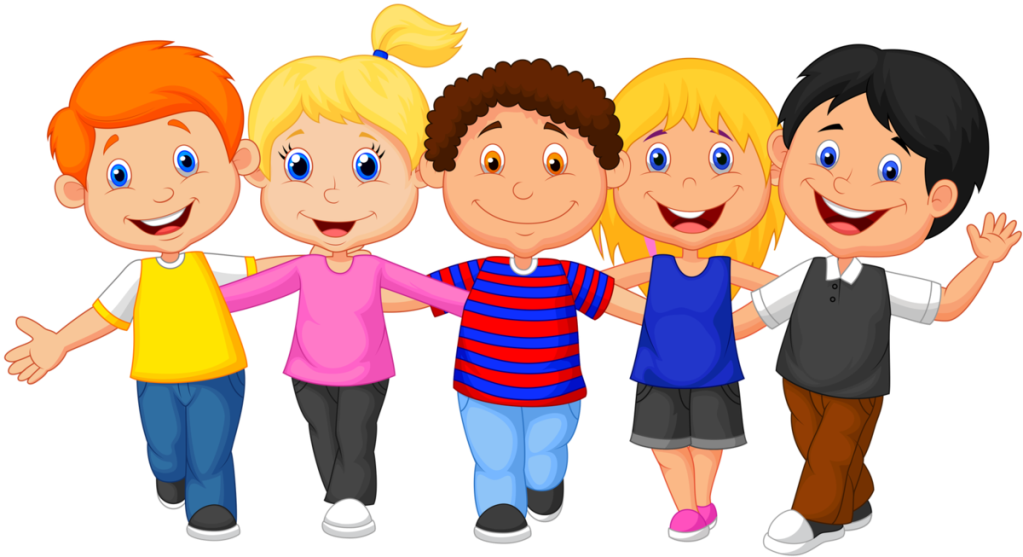 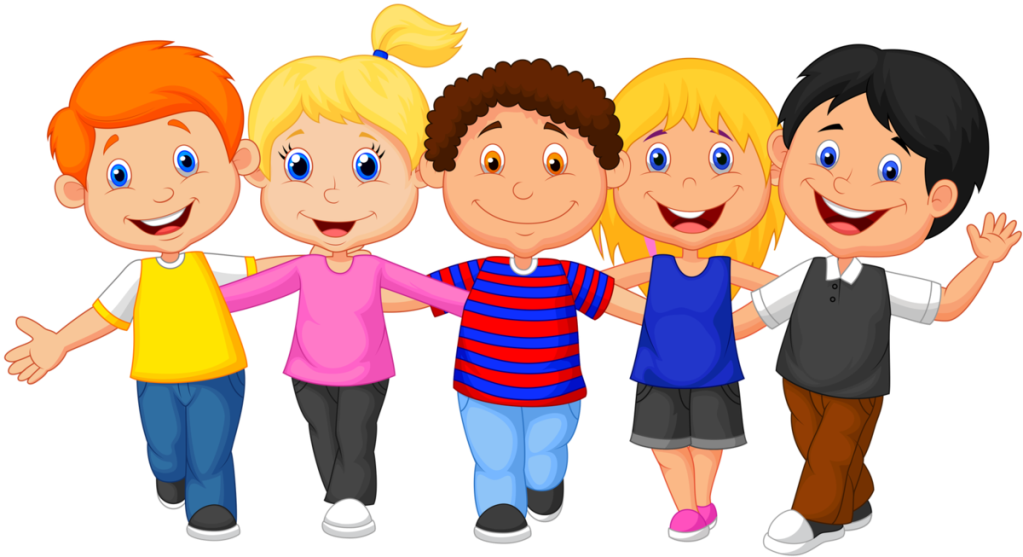 Правила работы в группе:
Думай, слушай, высказывайся.
 Уважай мнение других.
Не бери всю инициативу на себя.
 Помогай товарищам.
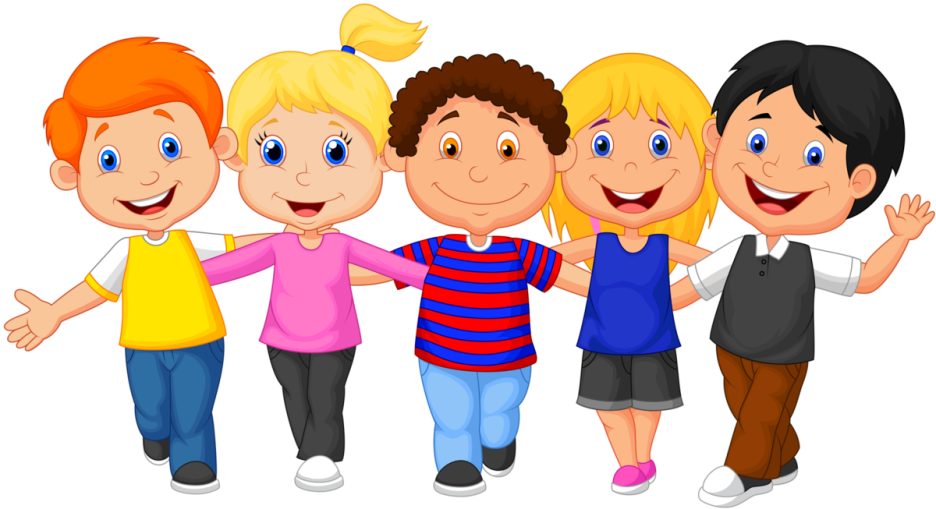 Строение гриба
«Ведьмины кольца»
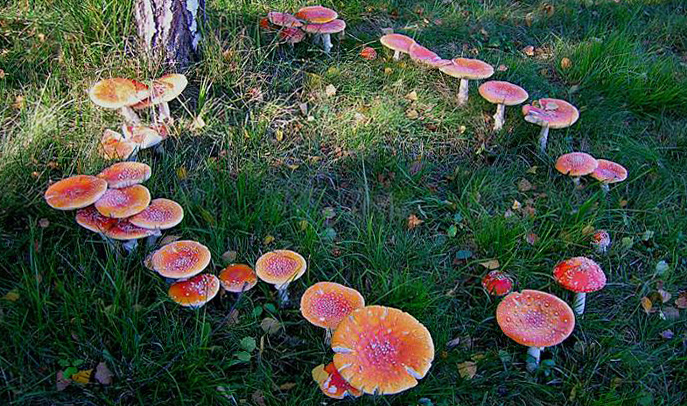 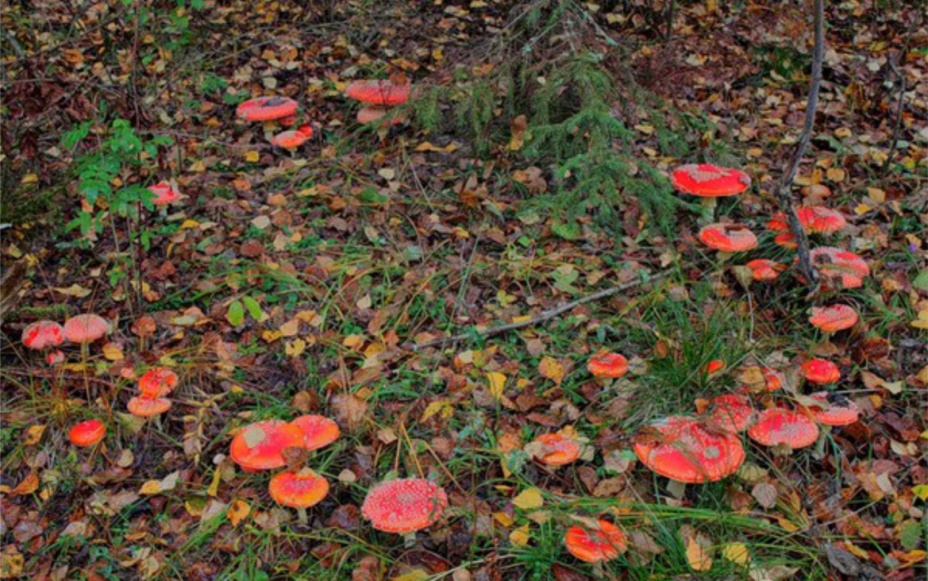 Размножение грибов
споры
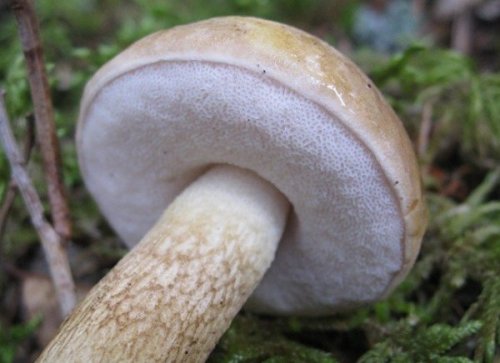 пластинчатые
трубчатые
Съедобные грибы
Условно – съедобные грибы
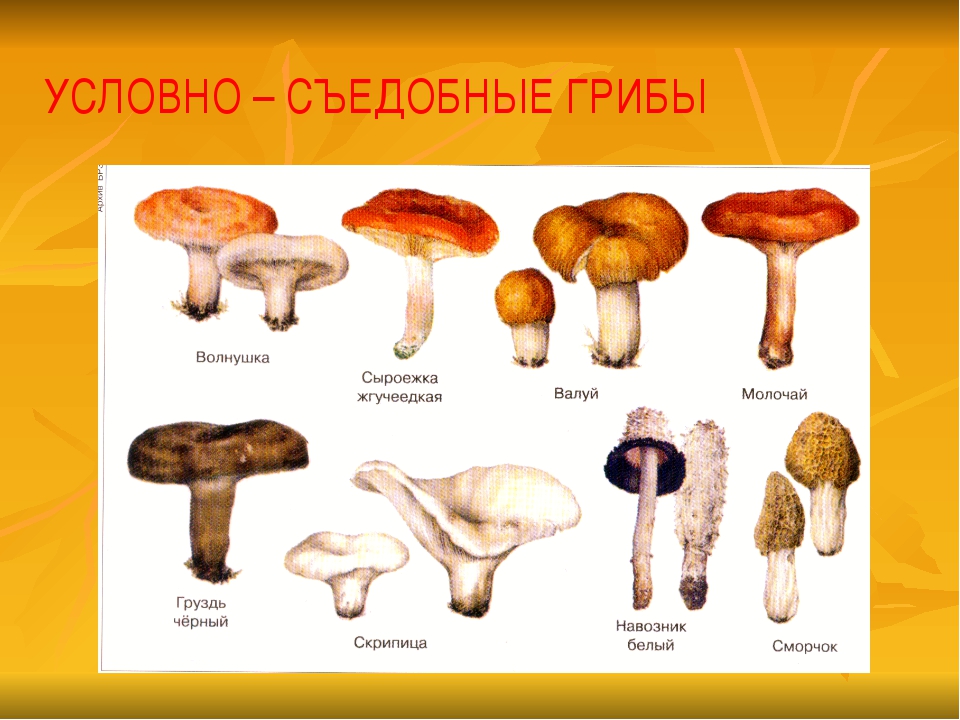 Несъедобные грибы (ядовитые)
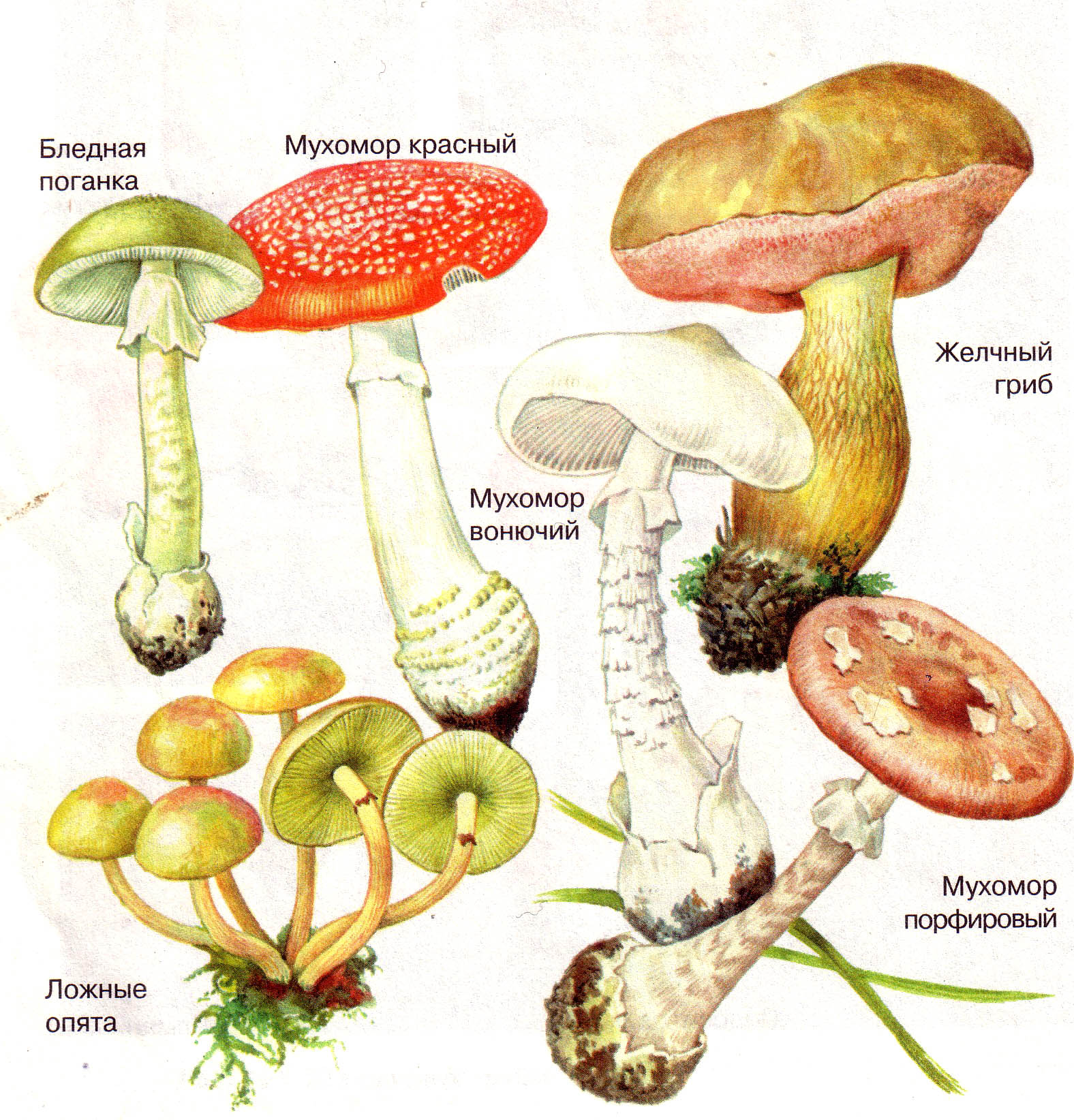 Взаимосвязь грибов и деревьев
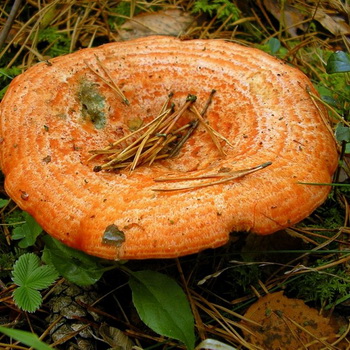 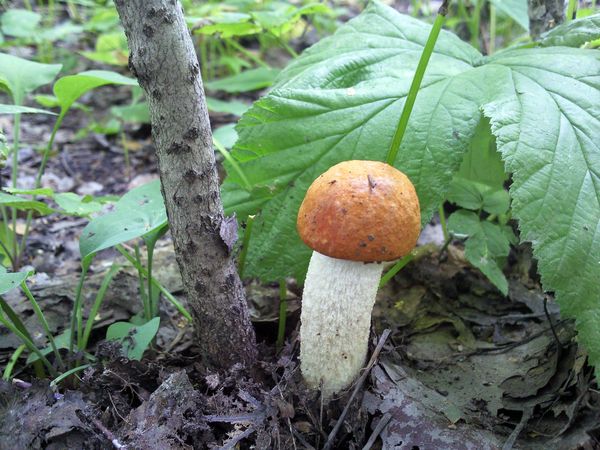 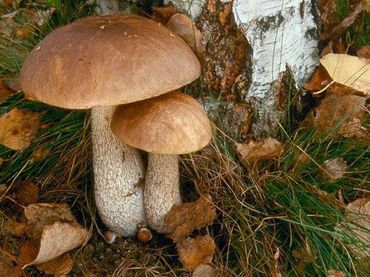 Грибы из Красной книги России
Польза грибов для человека
Более 150  представителей  этого  царства человек  употребляет в  пищу.
Самые питательные грибы
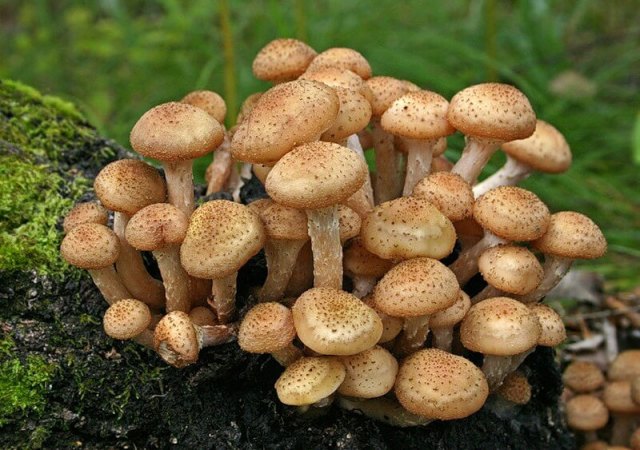 белый гриб
опята
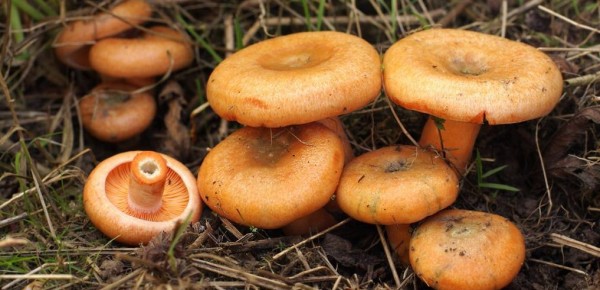 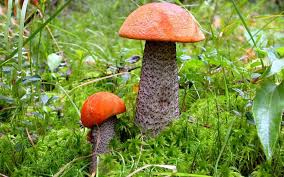 подосиновики
рыжики
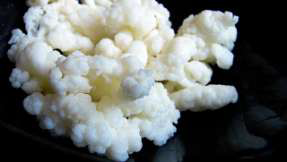 кефирный грибок
чайный гриб
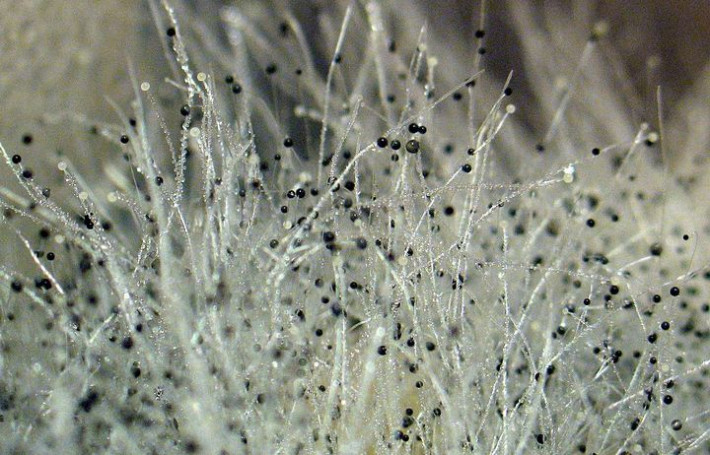 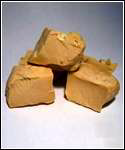 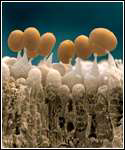 дрожжи
плесневый грибок
Пенициллин
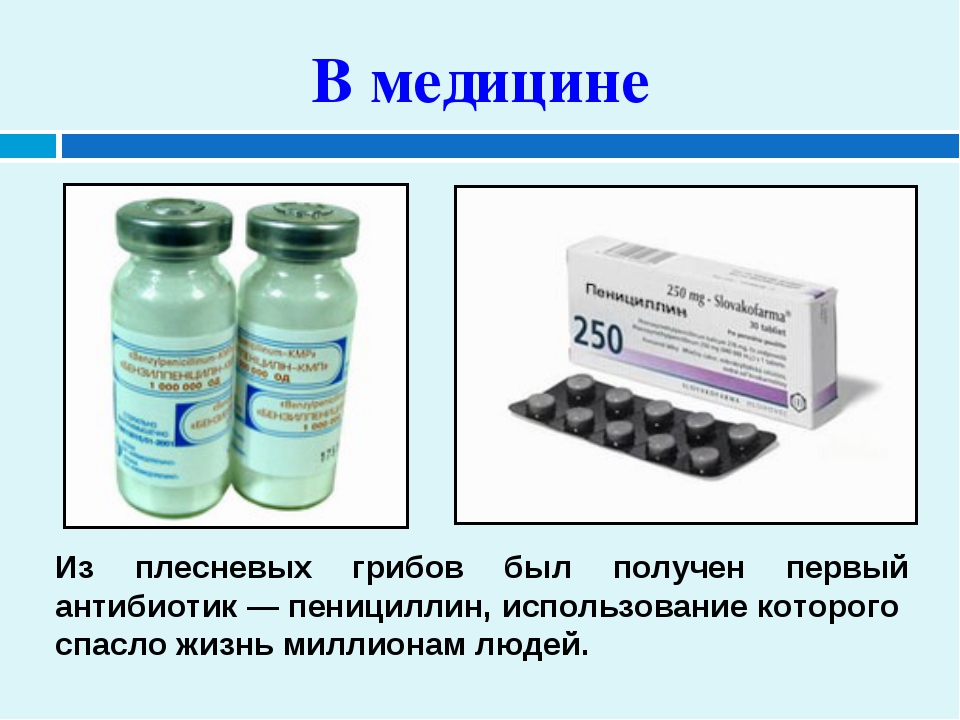 «На всякий гриб смотрю, да не всякий в кузовок кладу»
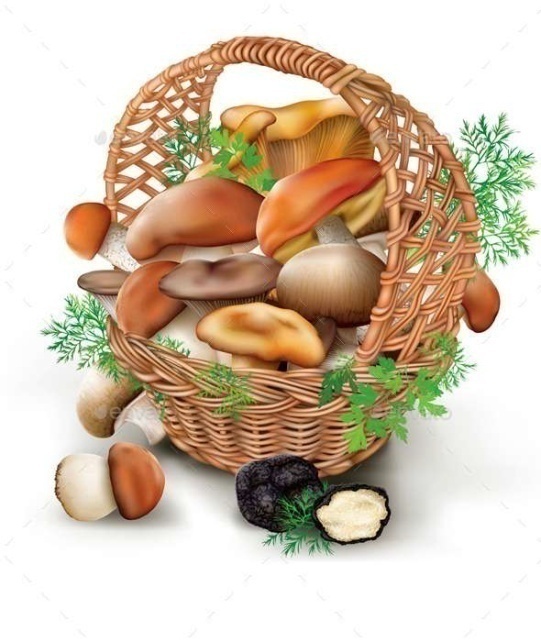 «Верите ли вы…»
…у грибов нет корней?
…подземная часть гриба может быть в 1000 раз больше, чем надземная?
…ядовитые грибы могут быть полезны?
…хлеб делают с использованием грибов?
…плесень полезна?
…грибы образуют «ведьмины кольца»?
…при сборе грибов, их нужно выкручивать из земли?
…грибы можно назвать санитарами
 леса?
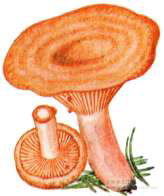 На какие вопросы ответили?
Какое строение имеют грибы?
Как размножаются грибы?
Какие они бывают?
Какое значение имеют грибы для леса и человека?
Как правильно собирать грибы?
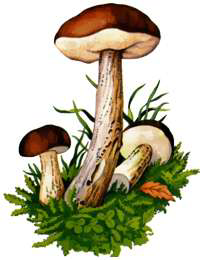 Оценим себя
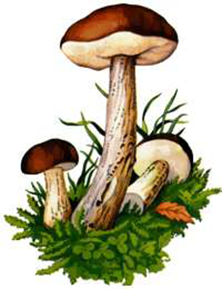 Молодцы!
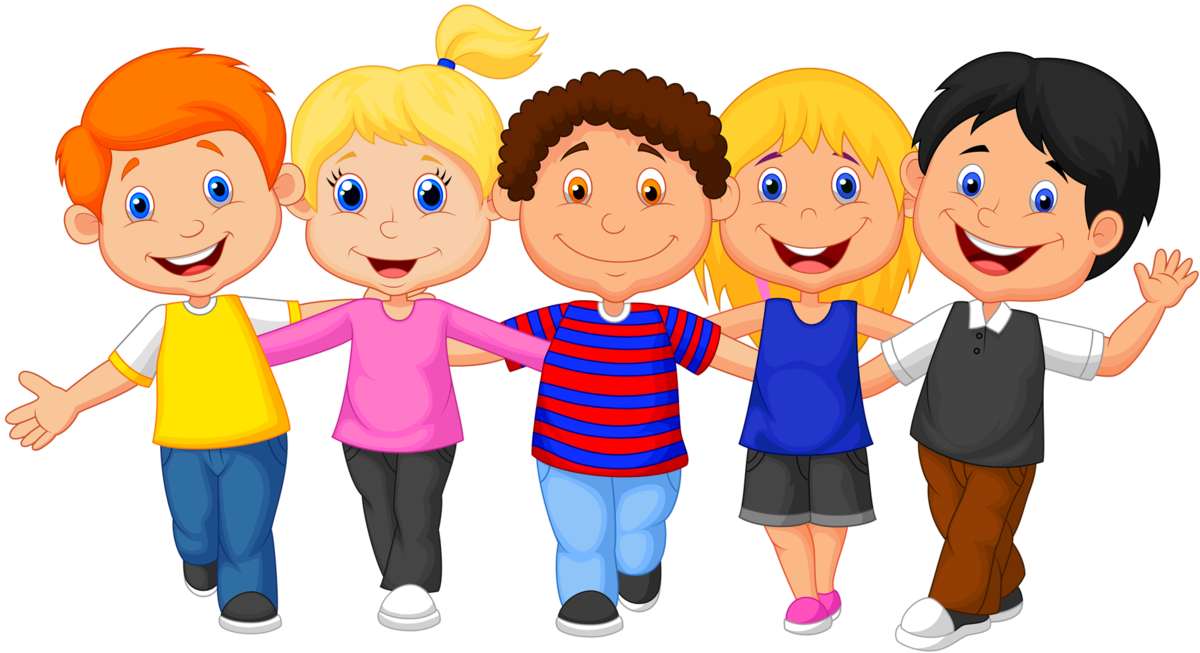 Источники
От земли до неба. Атлас-определитель. Плешаков А.А. 
Окружающий мир. 3 класс. Плешаков А.А.
https://yandex.ru/images/search?text=%D0%B3%D1%80%D0%B8%D0%B1%D1%8B&lr=65